Emotional Intelligence and Professional Success – the other side of the equation?
Clive Elwood 
Richard Galbraith
10 January 2024
2
10 January 2024
What are you hoping 
to get from this webinar?
3
10 January 2024
Structure
4
10 January 2024
5
10 January 2024
6
10 January 2024
Biology of Emotion
Mindful Coaching – How Mindfulness can Transform Coaching Practice (Liz Hall, 2013), p59
*How the chemical reactions in your brain can make you super emotional and how it get over it ? | LinkedIn
7
10 January 2024
Wheel of Emotion
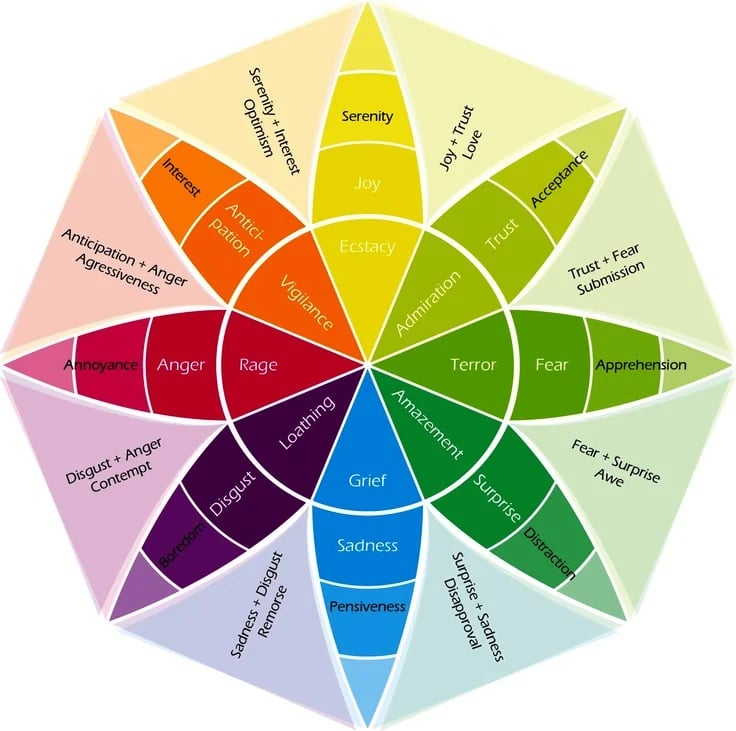 Emotion Wheel: What it is and How to Use it to Get to Know Yourself (betterup.com)
8
10 January 2024
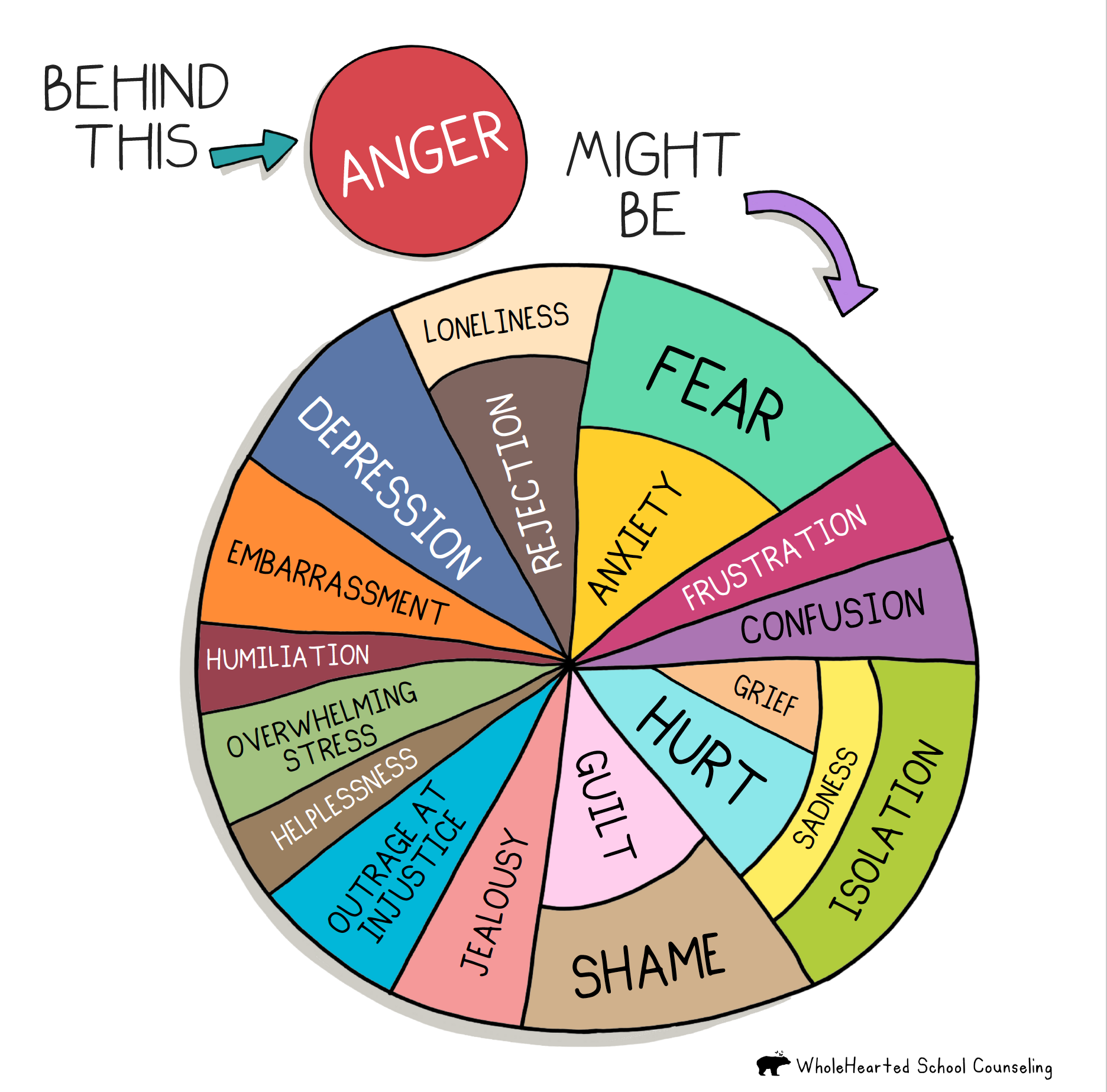 9
10 January 2024
Diversities in EI
10
10 January 2024
Feelings – Bodily Maps of Emotion
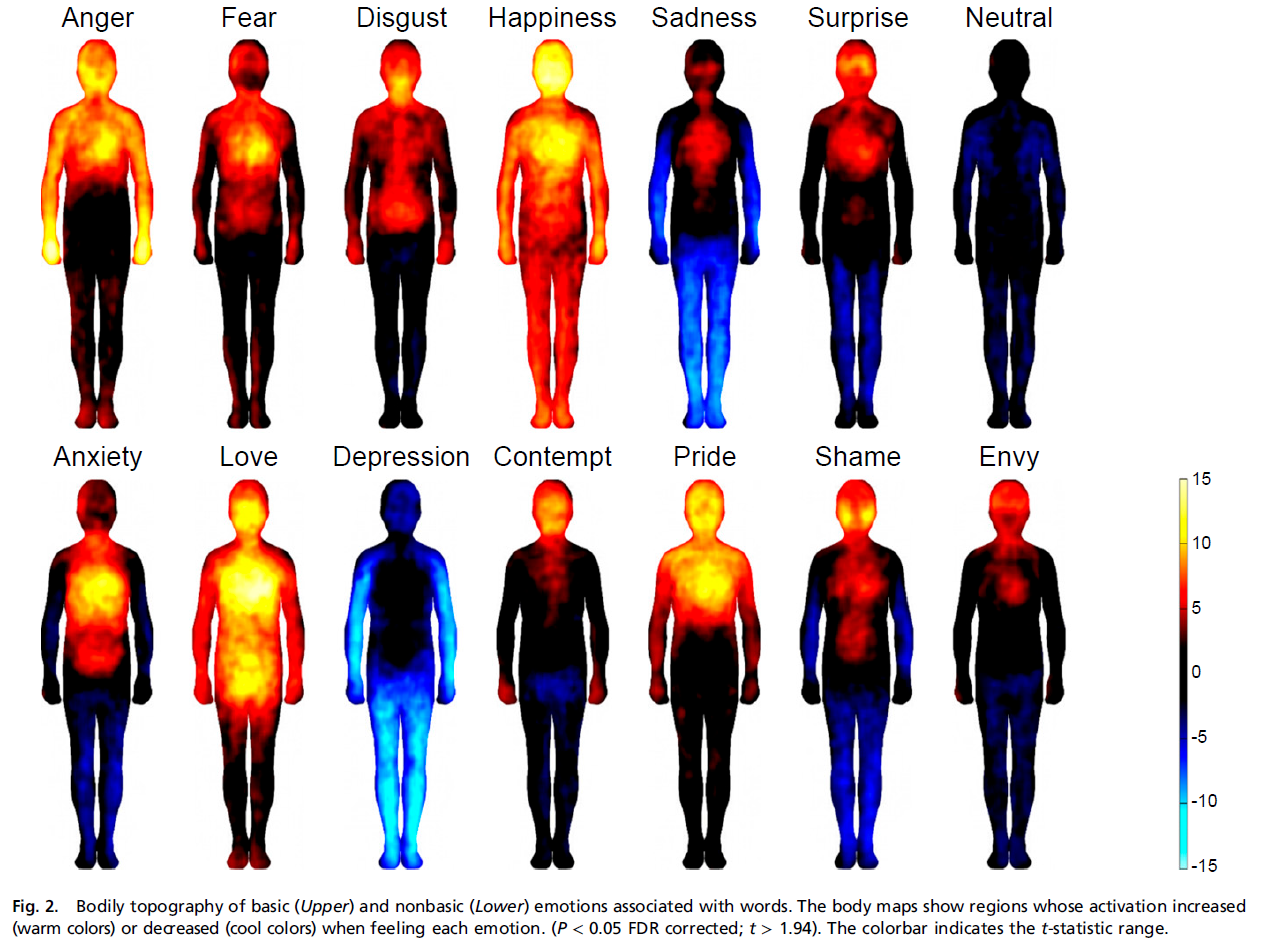 In 5 experiments, participants were shown two silhouettes of bodies alongside emotional words, stories, movies or facial expressions.  

They were asked to colour the bodily regions whose activity they felt increasing or decreasing.  

Different emotions were consistently associated with statistically separable bodily sensations across experiments.
Bodily maps of emotions – Nummenmaa, Glerean, Hari, Hietanen, 2013
11
10 January 2024
A mindful minute
Camera/microphone on or off
Sit or Stand, feet flat on the floor
Hands in lap (or by side) shoulders and jaw relaxed
Close your eyes or relax gaze and focus on the breath
Breathe normally, and count breaths
Notice thoughts and feelings
Accept them without judgement
12
10 January 2024
What did you notice?
13
10 January 2024
14
10 January 2024
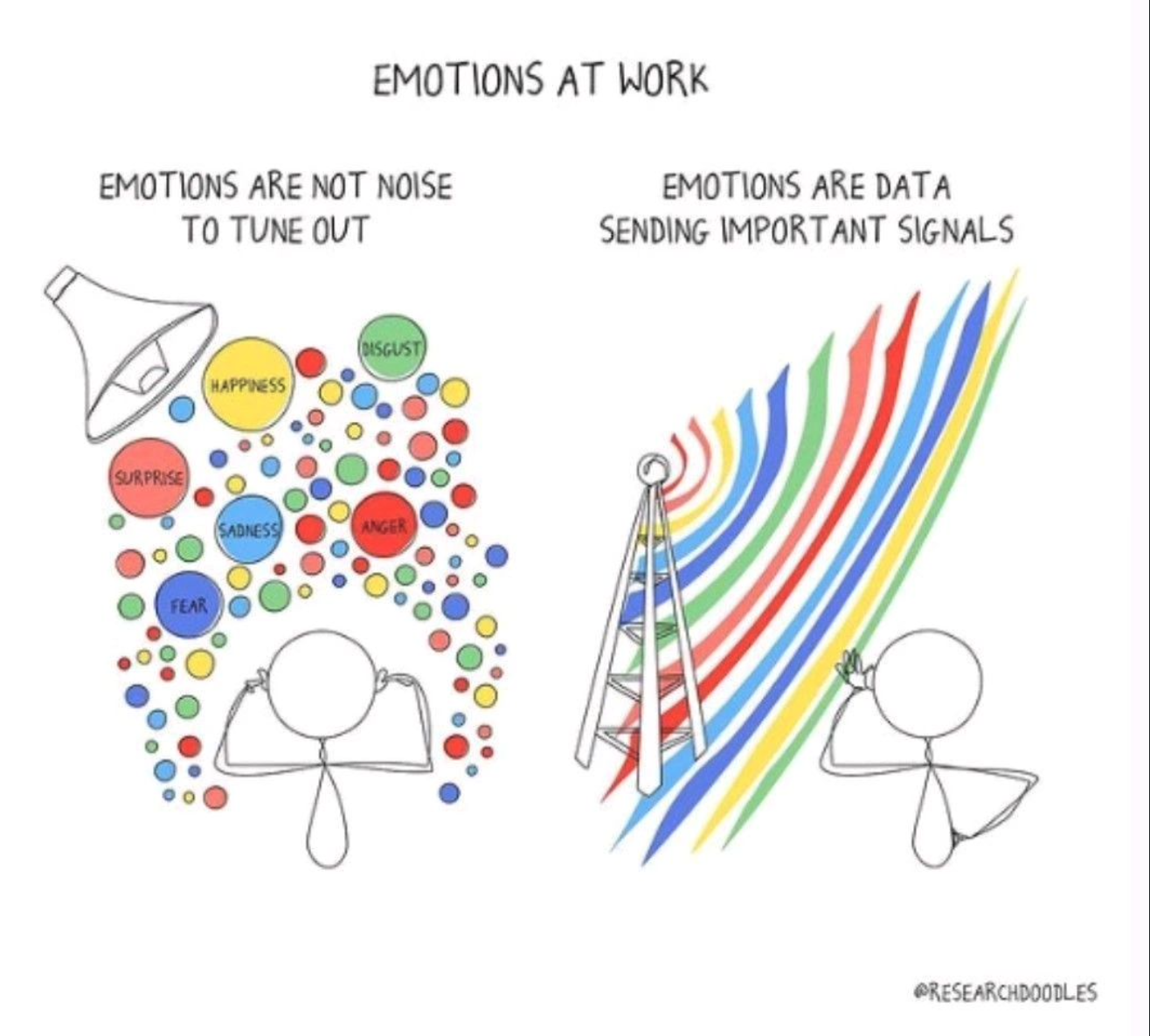 15
10 January 2024
Introduction – Emotional Intelligence and Empathy
^https://en.wikipedia.org/wiki/Emotional_intelligence
*The EQ Difference, Adele B. Lynn, 2005
16
10 January 2024
Biology of Emotion
“You never really understand a person until you consider things from his point of view…until you climb inside of his skin and walk around in it.” – Atticus Finch, To Kill a Mockingbird (Harper Lee)
17
10 January 2024
Emotional Intelligence at Work
18
10 January 2024
The Role of Emotional Intelligence in Professional Success - Leadership
19
10 January 2024
Mindfulness Practice for Developing Emotional Intelligence
20
10 January 2024
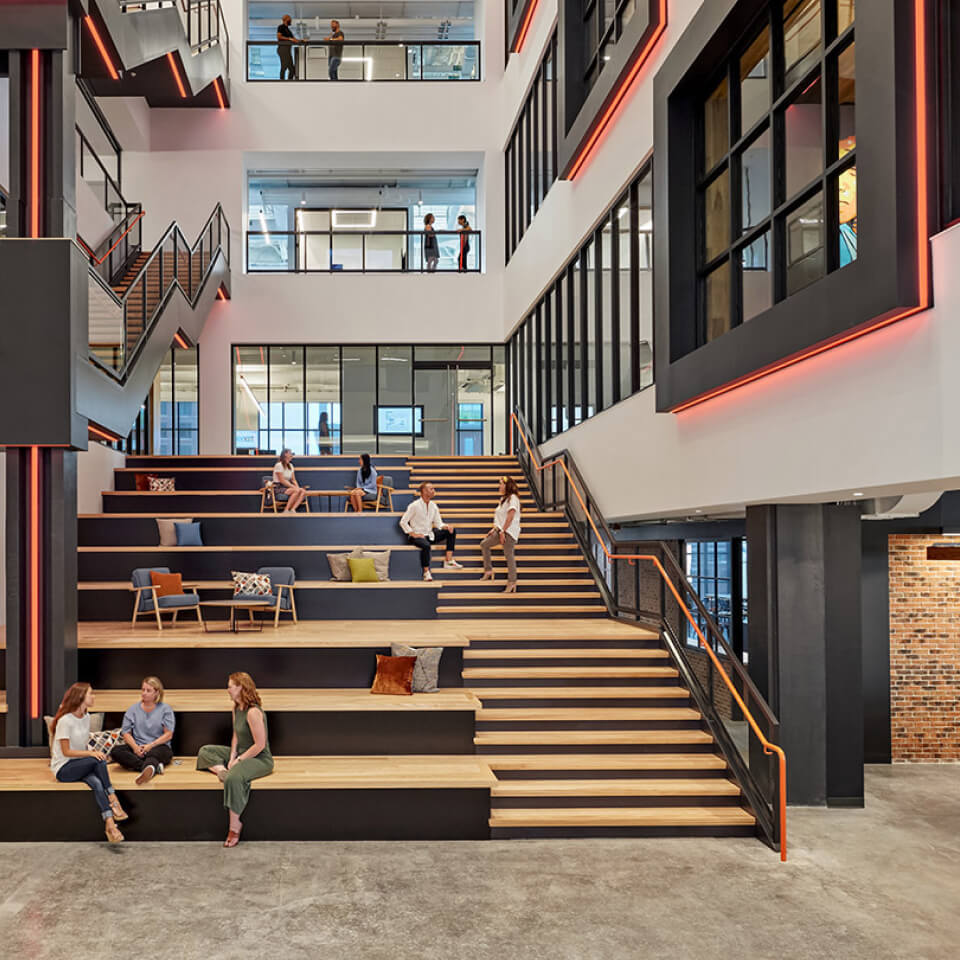 21
10 January 2024
What stories can you share about EI in the workplace?
22
10 January 2024
Emotional Contagion
Definition – Emotional Contagion is a form of social contagion that involves the spontaneous spread of emotions and related behaviours.  Such emotional convergence can happen from one person to another, or in a larger group.  Emotions can be shared across individuals in many ways, both implicitly or explicitly.
23
10 January 2024
Types of empathy
24
10 January 2024
Empathy v Being Empathetic
25
10 January 2024
[Speaker Notes: Empathy is descriptive, empathetic is active]
Can we develop Emotional Intelligence?
“Mindfulness meditation is an effective way of training EI. Mindfulness is a form of meditation based on the ability to bring one’s attention to what they are currently experiencing in the present moment, accepting it without judgement and identifying the sensations, emotions and thoughts”*
26
10 January 2024
Using the coaching relationship for developing EI
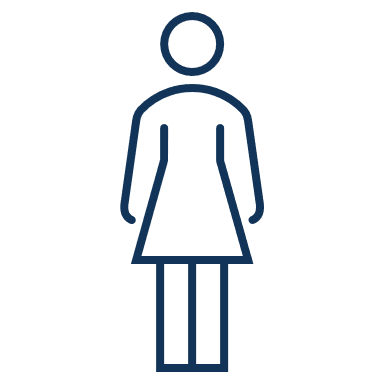 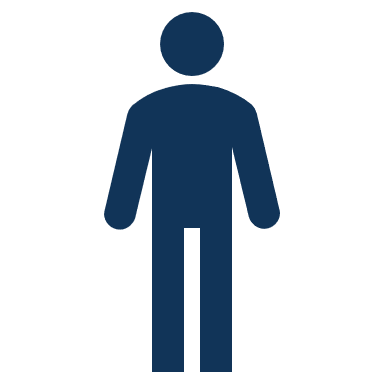 27
10 January 2024
What are you taking away 
from today?
28
10 January 2024
Comments
Questions
The views expressed in this [publication/presentation] are those of invited contributors and not necessarily those of the IFoA. The IFoA do not endorse any of the views stated, nor any claims or representations made in this [publication/presentation] and accept no responsibility or liability to any person for loss or damage suffered as a consequence of their placing reliance upon any view, claim or representation made in this [publication/presentation]. 
The information and expressions of opinion contained in this publication are not intended to be a comprehensive study, nor to provide actuarial advice or advice of any nature and should not be treated as a substitute for specific advice concerning individual situations. On no account may any part of this [publication/presentation] be reproduced without the written permission of the IFoA [or authors, in the case of non-IFoA research].
29
10 January 2024
Resources for Emotional Intelligence
https://www.betterup.com/blog/emotion-wheel

https://wholeheartedschoolcounseling.com/free-resource-library/

Bodily maps of emotionsLauri Nummenmaa, Enrico Glerean, Riitta Hari,and Jari K. Hietanen PNAS 111 (2) 646-651 https://doi.org/10.1073/pnas.1321664111

(2) The Relationship between Emotional Intelligence and Work-Life Balance | LinkedIn

The EQ Difference, Adele B. Lynn, 2005

Jiménez-Picón N, Romero-Martín M, Ponce-Blandón JA, Ramirez-Baena L, Palomo-Lara JC, Gómez-Salgado J. The Relationship between Mindfulness and Emotional Intelligence as a Protective Factor for Healthcare Professionals: Systematic Review. Int J Environ Res Public Health. 2021 May 20;18(10):5491. doi: 10.3390/ijerph18105491. PMID: 34065519; 
Mindful Coaching – How Mindfulness can Transform Coaching Practice (Liz Hall, 2013), p59
How the chemical reactions in your brain can make you super emotional and how it get over it ? | LinkedIn
Coaching for Emotional Intelligence, The secret to Developing the Star Potential in Your Employees, (Bob Wall, 2007)
Peace of Mind, Becoming Fully Present (Thich Nhat Hanh, 2013)
Coaching and Mentoring for Work-Life Balance (Dr Julie Haddock-Millar and Eliot Tom, 2020)
Hot to Help| Greater good https://greatergood.berkeley.edu/article/item/hot_to_help
30
10 January 2024
Thank you!
31
10 January 2024
Formatting your presentation
Page setup
This presentation is set to 16:9 screen size. Do not reset the size to any other screen size
Do not alter anything in the master slides.
Type and typography
Only use the font Arial and never use type smaller than 10pt
Headings and sub-headings should always be in gold  and body copy and chart text should always be dark grey 
Page titles are pre-set to gold. Page text, text blocks and chart text are pre-set in the correct dark grey 
Top level bullets should be round and second level bullets should be dashes. Further levels should alternate accordingly 
Always write in sentence case unless a proper noun is used and do not use ampersands (&)
Only use a full stop at the end of a bullet list.
Content styling
A selection of different title slides is offered, all accessible via the layout tab
Do not use clip art. If you need guidance regarding imagery please consult the brand guidelines.
Colour palette
The full colour palette is to the left hand side of every slide. Do not use non-palette colours.
Please delete this slide after use.
32
10 January 2024